Seiva bruta e seiva elaborada
Seiva bruta
A água com os sais minerais dissolvidos que a planta absorve terra é a  seiva bruta.
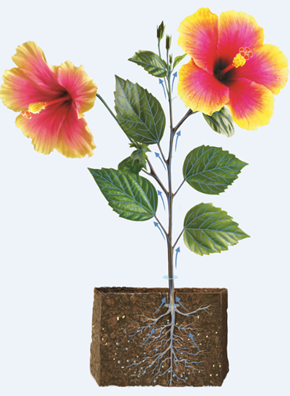 A seiva bruta sobe da raiz até ao caule e daí é distribuída por todas as folhas. É através dos pelos absorventes, presentes na raiz, que a planta absorve a seiva bruta .
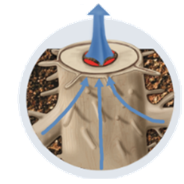 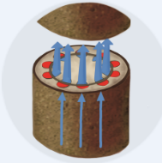 No caule a seiva circula através dos vasos condutores.
Seiva elaborada
A seiva bruta é transformada em seiva elaborada. Esta é composta por água e matéria orgânica (açúcares). A seiva elaborada constitui o alimento da planta.
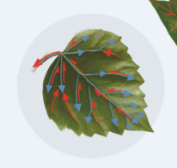 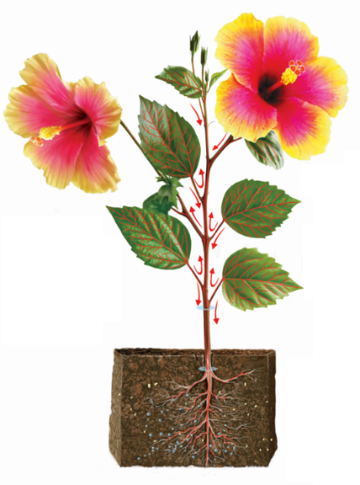 A seiva bruta chega às folhas e, através da fotossíntese, é transformada em seiva elaborada.
As substâncias contidas na seiva elaborada são distribuídas por toda a planta e utilizadas como fonte de energia.
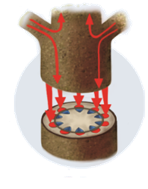 O alimento da planta circula pela planta através dos vasos condutores.
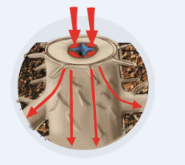